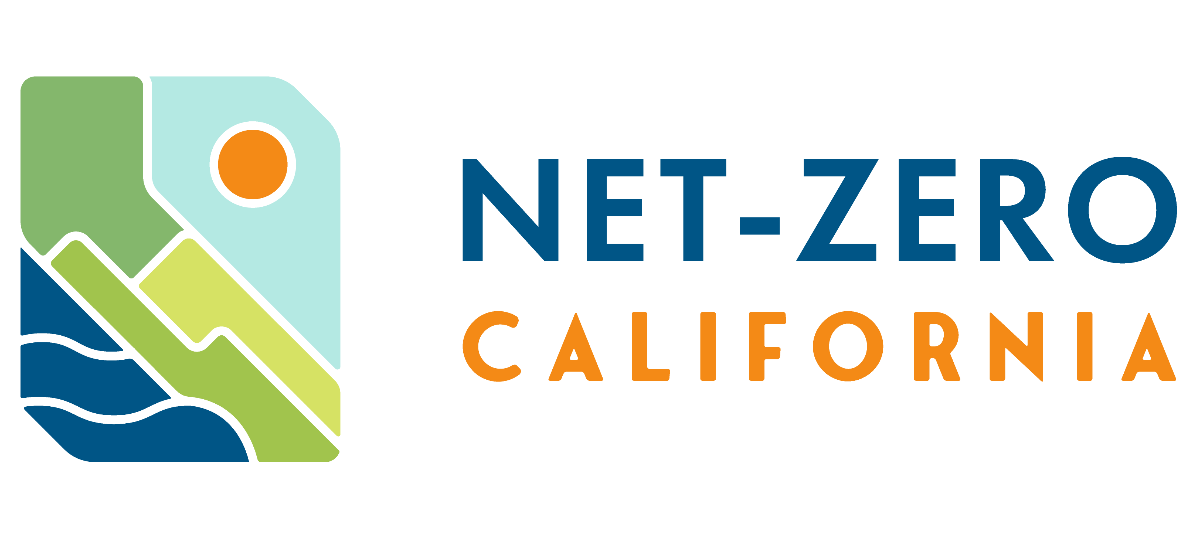 www.netzerocalifornia.org
Options to pay for wildfire prevention at scale
Assembly U&E Committee – 03/05/2025
What is the scale of the problem?
California must generate at least $6-7B in new annual funding to implement its wildfire resilience goals: 
Vegetation management: 	$3-4B/yr
Home hardening/def. space:	$3B/yr?
Line undergrounding: 		$???
IOUs: Responsible for some, but not all, wildfire prevention
Takeaway: Need to find economies of scale. Must align what IOUs do spend + alternative options to achieve the goals
Five alternative funding options
Biomass economy
High
How can California pay for wildfire prevention at scale? (Feb 2025)
GGRF
VMT mitigation bank
RELIABILITY
Medium
Insurance
Avoided wildfire
Low
Low
High
Medium
SCALABILITY
Five alternative funding options
Biomass economy
High
Note: each option can be catalyzed with policy changes only, i.e. no upfront funding needed
GGRF
VMT mitigation bank
RELIABILITY
Medium
Low
Low
High
Medium
SCALABILITY
Veg. mgmt
P
Greenhouse Gas Reduction Fund
Short-term
P
Community hardening
P
Long-term
Line u’grounding
Total funding pool: $4-5B per year:
65% continuous to primarily HSR, Affordable Housing, Transit
35% discretionary to a variety of programs
Opportunity: Expanding the continuous appropriation from GGRF for wildfire prevention (currently $200M/year to 2028-29, ~4-5% of total) could provide a moderate, but reliable, base of funding
Veg. mgmt
Vehicle Miles Traveled (“VMT”) mitigation banks
Short-term
Community hardening
P
Long-term
P
Line u’grounding
Land-use concept that could feasibly generate $500M – $1B+ for defensible space in the wildland-urban interface
How it works: Open space on urban peripheries that is retired from residential development is credited for “avoided VMT”
Key needs: Require that land-use development projects must meet a net-zero greenhouse gas standard under CEQA, consistent with AB 1279 (Muratsuchi) and 2022 Scoping Plan
Veg. mgmt
P
New biomass economy
Short-term
Community hardening
Long-term
P
Line u’grounding
Establishing an advanced circular economy could generate $3-4B per year for forest treatments – i.e. the total need
How it works: Forest waste is collected and converted into high-value products such as hydrogen, SAF, RNG, wood products
Key needs: (i) reliable feedstock supply from public and small-scale private lands; (ii) revenue incentives under LCFS